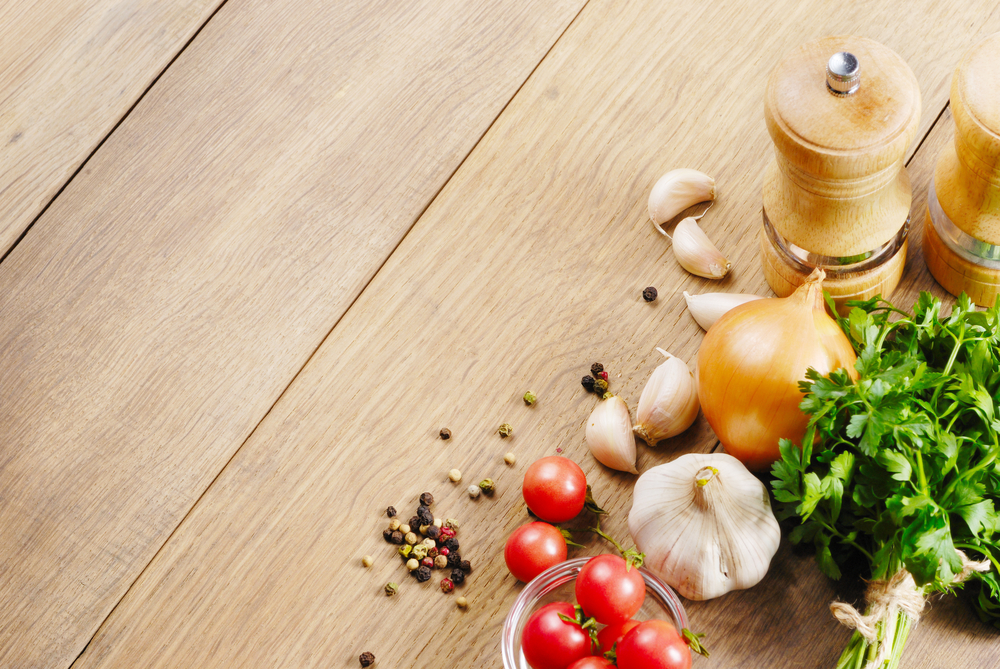 МУНИЦИПАЛЬНОЕ БЮДЖЕТНОЕ ОБЩЕОБРАЗОВАТЕЛЬНОЕ УЧРЕЖДЕНИЕ
«ГУДЕРМЕССКАЯ СРЕДНЯЯ ШКОЛА №12 
ИМЕНИ АХМАТА АБДУЛХАМИДОВИЧА КАДЫРОВА»
Презентация о приготовлении поварами школьной столовой горячего завтрака
Школьные завтраки – это не только важная составляющая часть дневного рациона ребенка, но и основа его физического и интеллектуального развития.
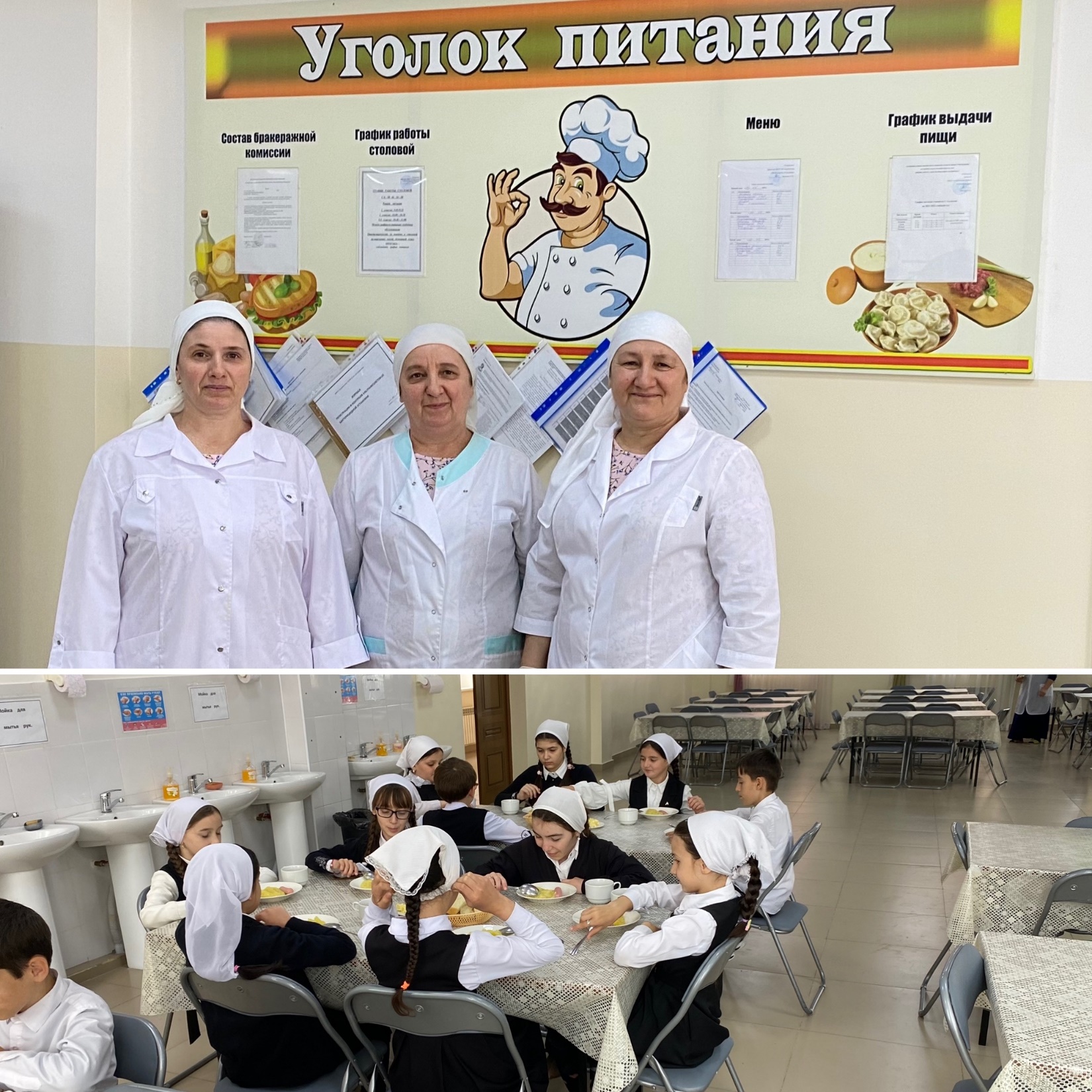 Рано утром на рассвете, 
Когда спят еще все дети, 
Повара наши спешат,
Приготовить всё хотят. 
Чтобы вкусные котлеты
Уплетали наши дети.
И полезное какао,
Чтоб учится хорошо!
Здоровое питание – залог хорошей успеваемости!
Каждый прием пищи ребенка в школе должно включать основные четыре группы продуктов:
белковая пища  (рыба, мясо),
злаки (каша, хлопья),
молочные или кисломолочные продукты,
фрукты или овощи.
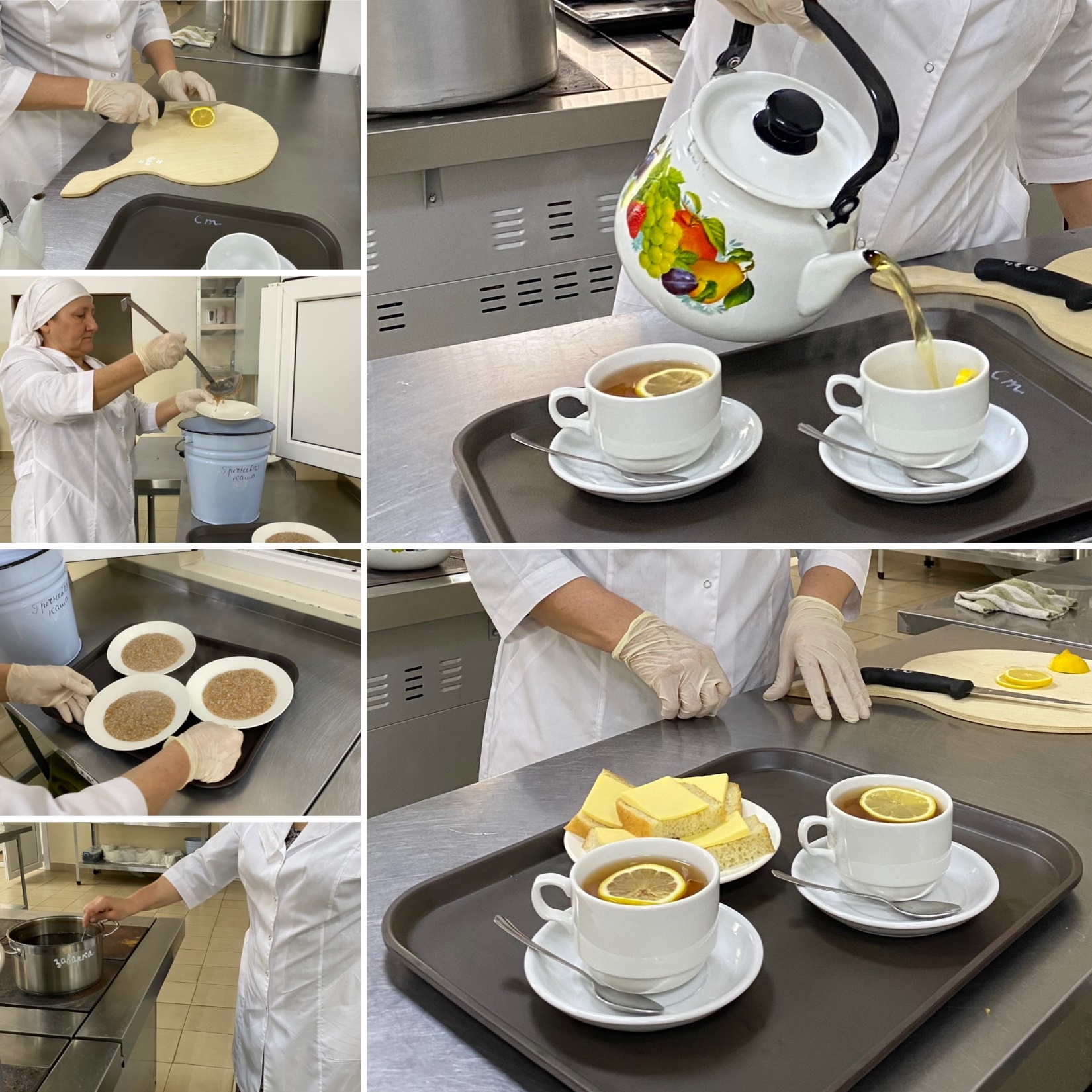 Школьная нагрузка требует повышенной концентрации внимания, а значит, завтрак для школьника должен быть максимально полезным и полноценным.
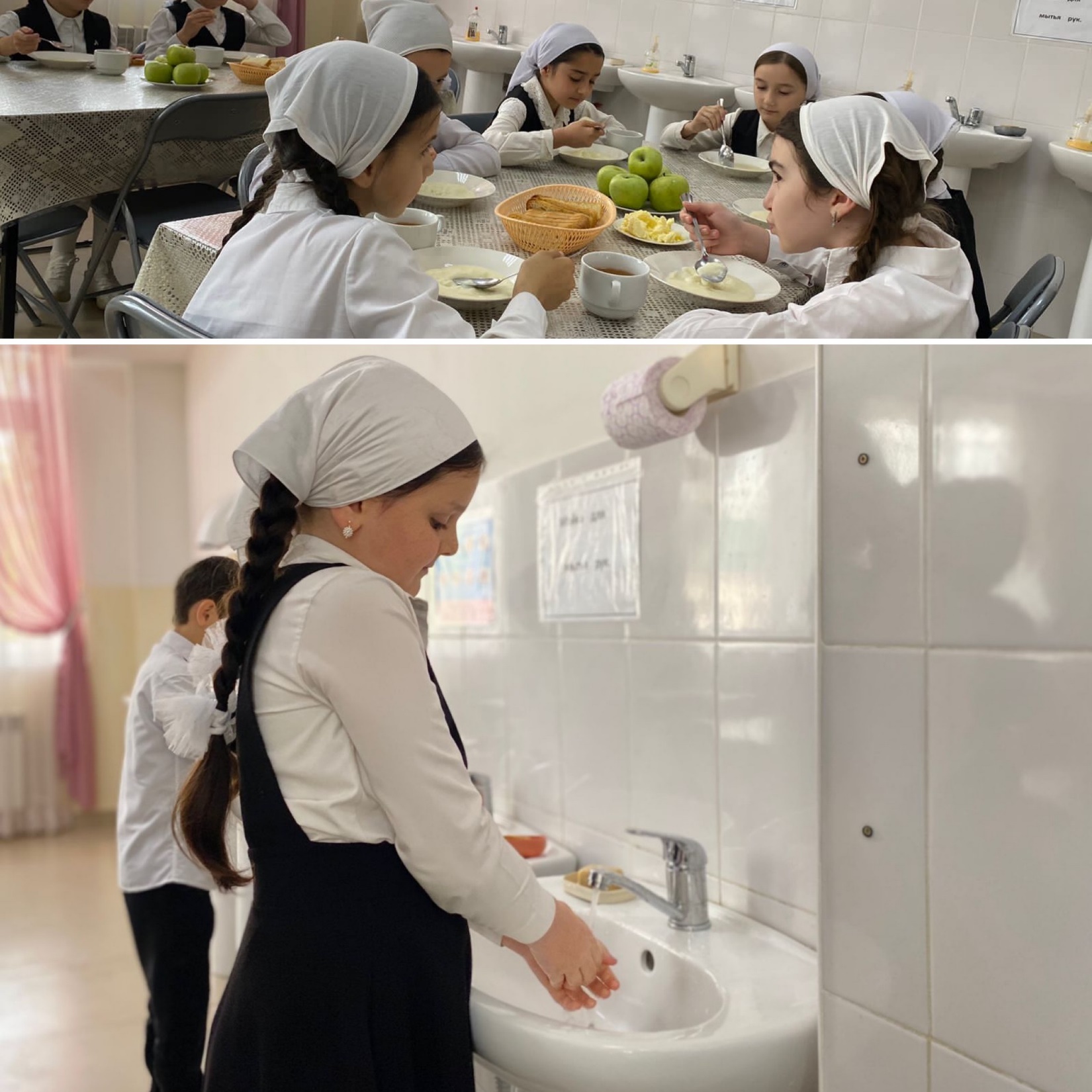 Завтрак – залог здоровья!
Сегодня в меню ребят 1-4 классов:
Каша пшеничная (рассыпчатая).
Черный чай с лимоном.
Хлеб пшеничный.
Сыр.
Зеленое яблоко.
Технология приготовления завтрака
Каша
Состав: пшено, вода,    соль йодированная
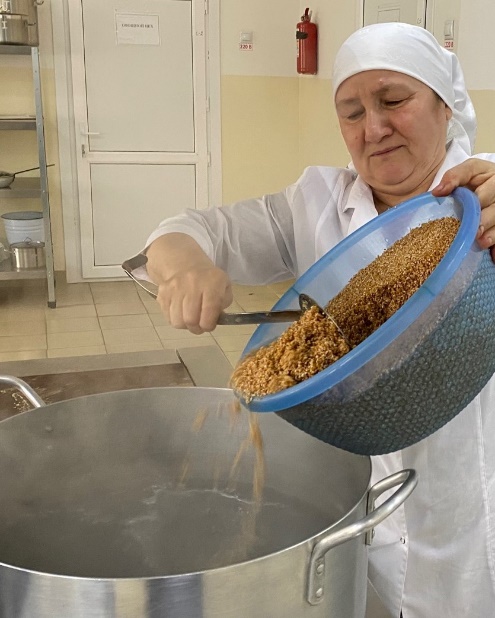 Способ приготовления:
Пшеничная каша.

Предварительно перебрав 
крупу, промыть ее водой.
Промытое пшено засыпать в горячую воду, бланшировать 1 минуту, слить воду и засыпать в большое количество подсоленной воды.
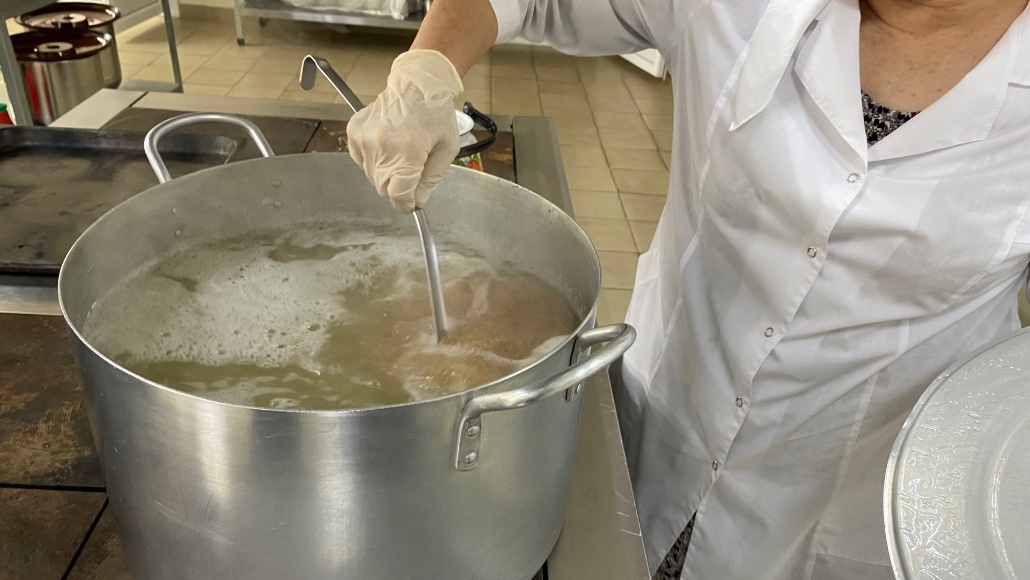 Варить, помешивая при слабом кипячении до загустения. 
Добавить масла.
Закрыть крышкой и уваривать до готовности на водной бане при температуре 140 С.
Промыть яблоки.
Заварить черный чай.
Добавить лимон.
Подавать с бутербродами.
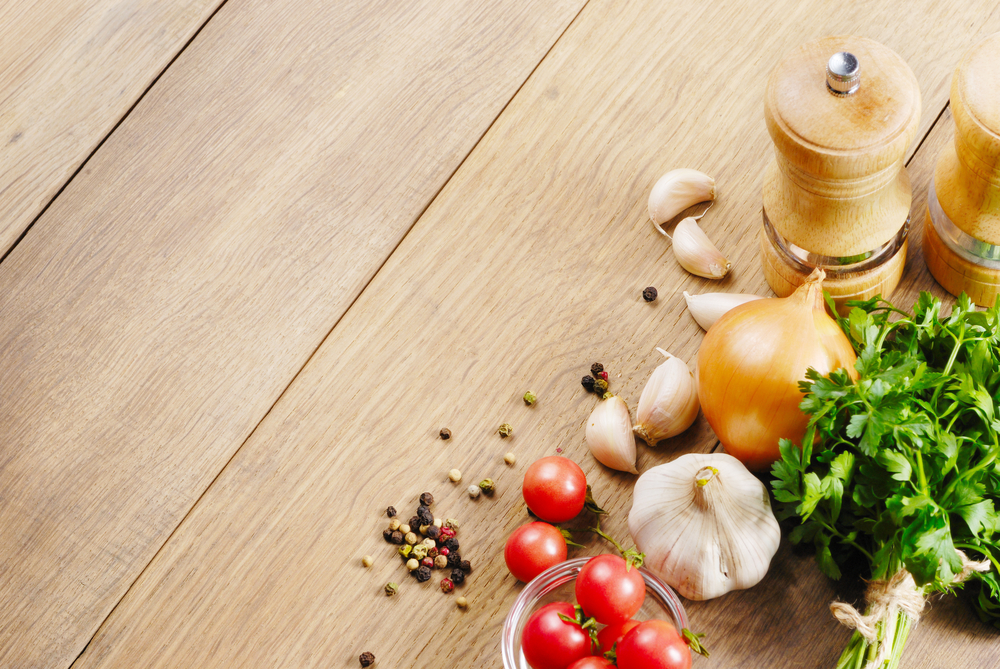 Спасибо за внимание!
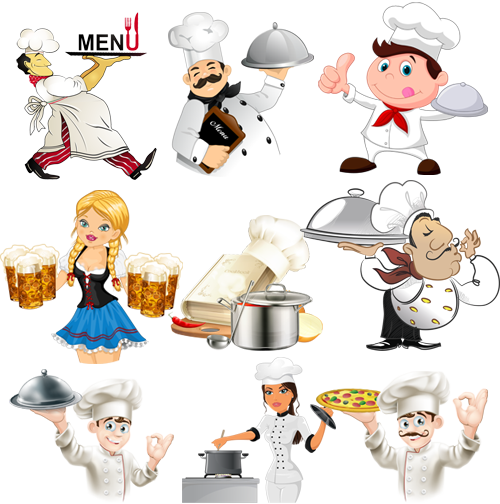